2022 YILI MAYIS AYI  FAALİYET RAPORU
13.05.2022 Tarihinde Gerçekleşen Türkiye Odalar Borsalar Birliği 78.Genel Kurulu Elektronik Ortamda Gerçekleştirildi.
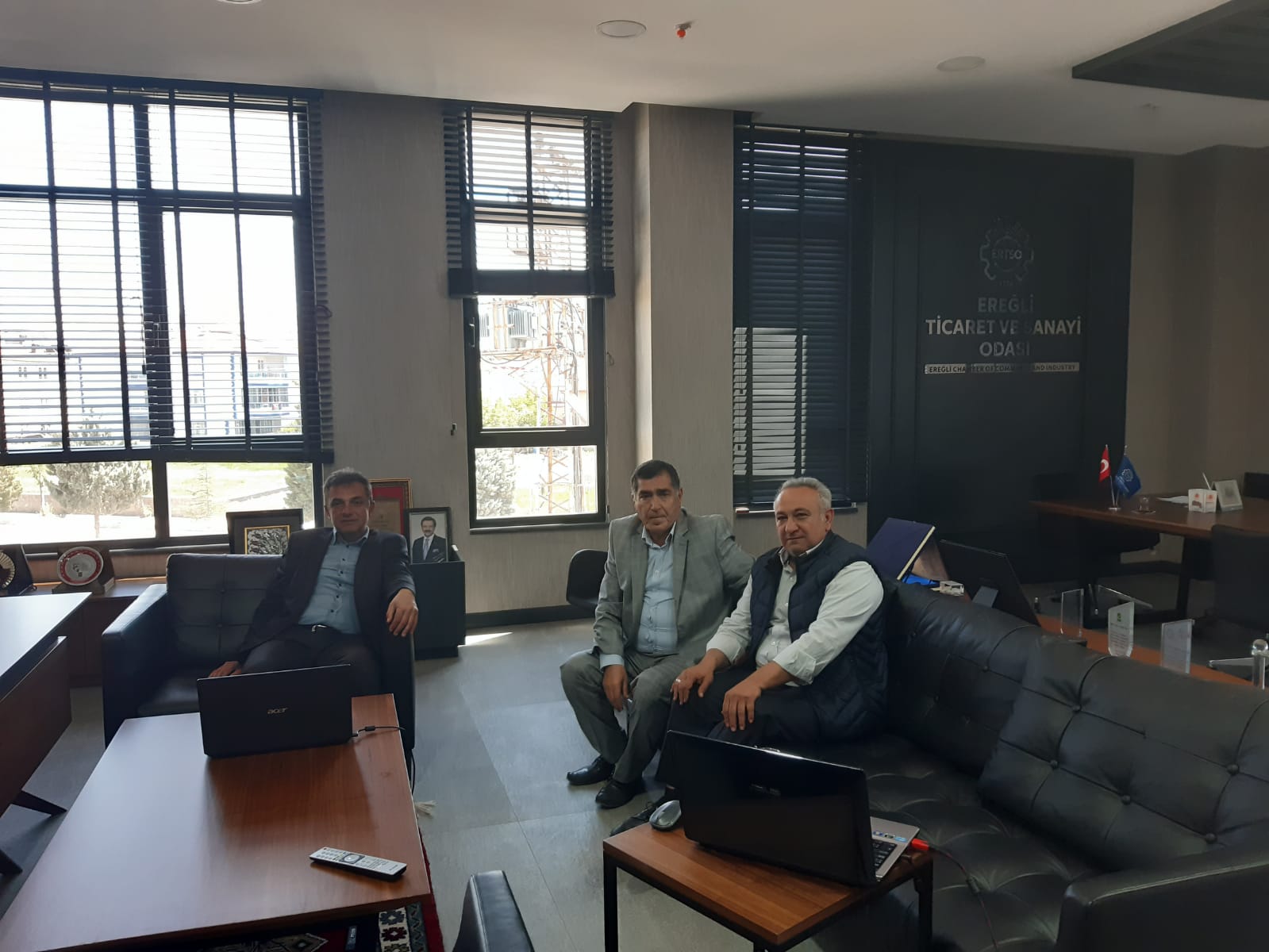 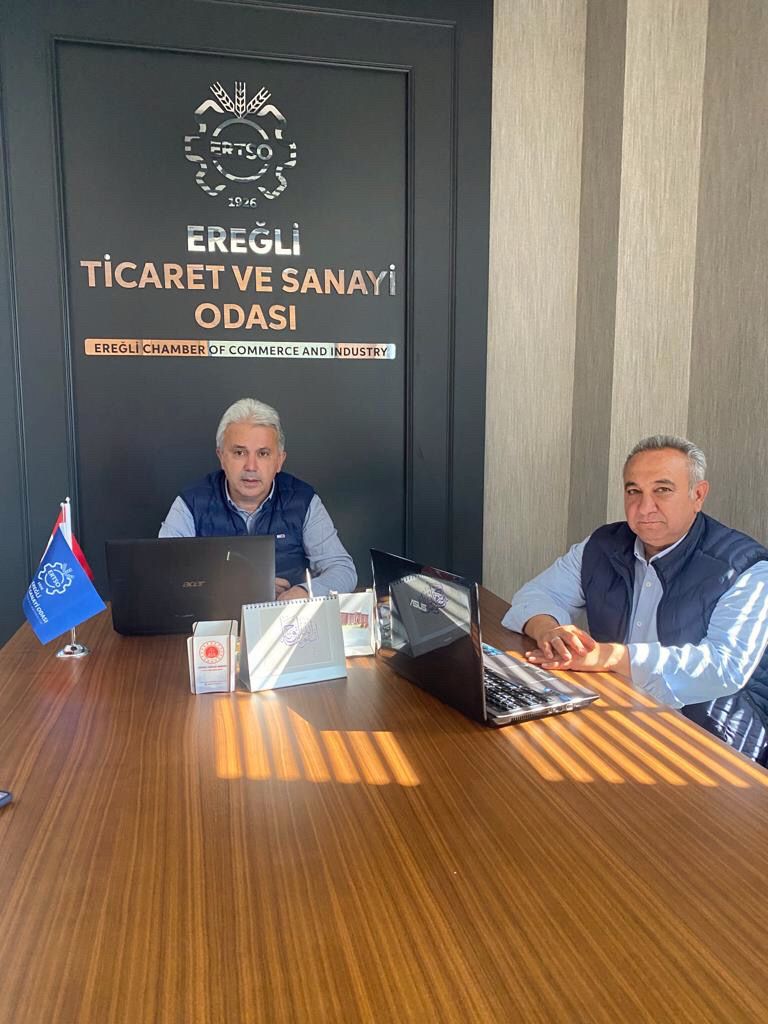 2022 YILI ODAMIZ TARAFINDAN VERİLEN KAPASİTE RAPORU
2022/MAYIS AYINDA KAPASİTE RAPORU VERİLEN ÜYELER
2022/MAYIS AYINDA KAPASİTE RAPORU VERİLEN ÜYELER
2022 YILI ODAMIZ TARAFINDAN VERİLEN YERLİ MALI BELGESİ
2022 YILI İŞ MAKİNESİ BELGESİ TESCİLİ
2022 YILINDA VERİLEN EKSPERTİZ RAPORU SAYILARI
2022/MAYIS AYINDA KAYIT OLAN ÜYELERİMİZ
2022/MAYIS AYINDA KAYIT OLAN ÜYELERİMİZ
2022 YILI ODAMIZA KAYIT YAPTIRAN ÜYELER
2022/MAYIS AYINDA TERK OLAN ÜYELERİMİZ
2022 YILI TERK EDEN ÜYELER
2022 YILI TİCARET  SİCİL HİZMETİ
2022/MAYIS AYI KAYIT VE TERKİN İSTATİSTİĞİ
YILLAR İTİBARİYLE MAYIS AYI KAYIT İSTATİSTİĞİ
YILLAR İTİBARİYLE MAYIS AYI TERKİN İSTATİSTİĞİ
YILLAR İTİBARİYLE KURULAN ŞİRKET İSTATİSTİĞİ
31.05.2022 TARİHLİ ÜYELERİMİZİN İSTATİSTİĞİ